Key Updates in HSE National Consent Policy
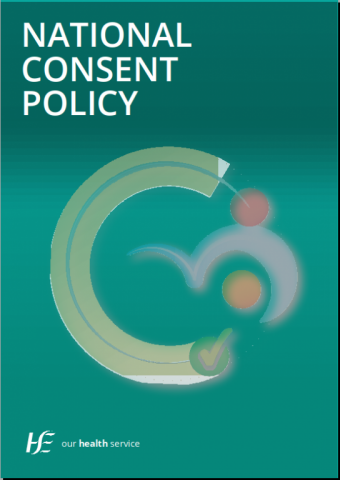 Professor Mary Donnelly 
Co-Chair of the HSE National Consent Advisory Group
Reason for Updates
National Consent Policy 2022: In effect from March 2022
Drafted in light of the Assisted Decision-Making (Capacity) Act 2015 (ADM Act)

Commencement of Assisted Decision-Making (Capacity) Act 2015 and Assisted Decision-Making (Capacity) (Amendment) Act 2022: 26 April 2023

Need to update Policy to take account of new legislation

Engagement with key stakeholders including Office of Legal Affairs, Counsel, and State Claims Agency 

Incorporation of relevant aspects of Decision-Support Service Codes of Practice
Key Updates
Introduction amended to include reference to new legislation 
Section 1.4 Removed 
Section 5.2 now includes Part One 3.3 from v1.1
New subsection 4.2
Part One Section 5 amended to incorporate ADM Act
Part One, section 6 expanded to include where a person’s capacity is in question and principles of ADM 
Part One, section 7 on Advance Directives amended to incorporate ADM Act
Part One Section 8 change of title and update
Appendices – 3 new templates added, sequence changed, new membership of NCP Steering group 2023 included
New subsection 4.2
Greater clarity on how to make information more comprehensible
Reflects ADM Act requirement that:
A person is not to be regarded as unable to understand the information relevant to a decision if he or she is able to understand an explanation of it given to him or her in a way that is appropriate to his or her circumstances (whether using clear language, visual aids or any other means).
Information should be tailored to individual’s needs, including Plain English, diagrams, pictures, videos 
Concentrate on core information 
Break down information – pause to see it is understood
Avoid medical terminology and jargon
Key Updates to Section 5: Capacity to Decide about an Intervention
Incorporation of ADM definition of capacity 

Inclusion of Guiding Principles from ADM Act 

Enhanced Support requirements

Guidance on when a person’s capacity should/should not be considered to be in question

Guidance on when a capacity assessment should be conducted

Inclusion of new requirements for the assessment of capacity

Inclusion of new duty to support capacity
Some Key Points from Section 5
Capacity is decision and time specific

The person should always be supported to make the decision before capacity assessment is considered

In considering whether capacity assessment is necessary,  consider what difference the assessment will make 
Ask is the intervention proposed is in accordance with the person’s will and preferences and for the person’s benefit

Capacity assessment has defined steps and must be documented
Key Updates to Section 6: Making Decisions if a Person Lacks Capacity
Incorporation of support requirements and support arrangements from ADM Act

Incorporation of changes to Mental Health Act 2001 by ADM Act

Guidance on the role of will and preferences and of benefit to the person

Guidance where will and preferences are not ascertainable

Guidance regarding when legal advice should be sought
Some Key Points from Section 6
In some circumstances, an intervention may be provided where a person lacks capacity and does not have a decision support arrangement under the ADM Act without the need for court approval.

This is the case where:
The intervention is in accordance with the person’s will and preferences
The intervention is in good faith and for the benefit of the person
Everyone who must be consulted under the ADM Act has agreed that the intervention should take place.

If the person’s will and preferences cannot be ascertained, the intervention may be provided if you have consulted with all who must be consulted under the ADM Act and also those close to the person and all agree that the intervention should take place.
Key Updates to Section 7: Advance Healthcare Plans and Advance Healthcare Directives
Incorporation of the ADM Act requirements for Advance Healthcare Directives

Statement of the duties of Healthcare in respect of Advance Healthcare Directives

Guidance on how to assess the validity and the applicability of an Advance Healthcare Directive

Guidance on the role of a Designated Healthcare Representative
Updates to Section 8: Deprivation of Liberty
New Title


Identification of role of application to High Court under inherent jurisdiction in Deprivation of Liberty cases